Модуль «Содержание и методика преподавания тем по банковским услугам и отношениям людей с банками» Практико – ориентированный квест«Разбогатей, если сможешь!»
Авторы: 
Комиссарова И.Ю.
Мельник Н.Л.
Савченкова О.Л.
Фокина О.Э.
Цель: формирование правильного финансового поведения 
Целевая аудитория: обучающиеся 10-11 классов
Место занятия в системе образования: 
внеклассное мероприятие/ занятие по элективному курсу
Форма занятия: практико-ориентированный квест
Продолжительность: 1 час (60 минут)
Общее содержание проекта
1. Легенда квеста (целевые установки)
2. Старт (выбор предложения по кредитованию)
3. Обязательные предложения по размещению полученной суммы 
банковский депозит без капитализации процентов; 
 банковский депозит с ежемесячной капитализацией процентов;
пополнение счета
4. Финиш (подведение итогов)
БЛАГОДАРИМ ЗА ВНИМАНИЕ!
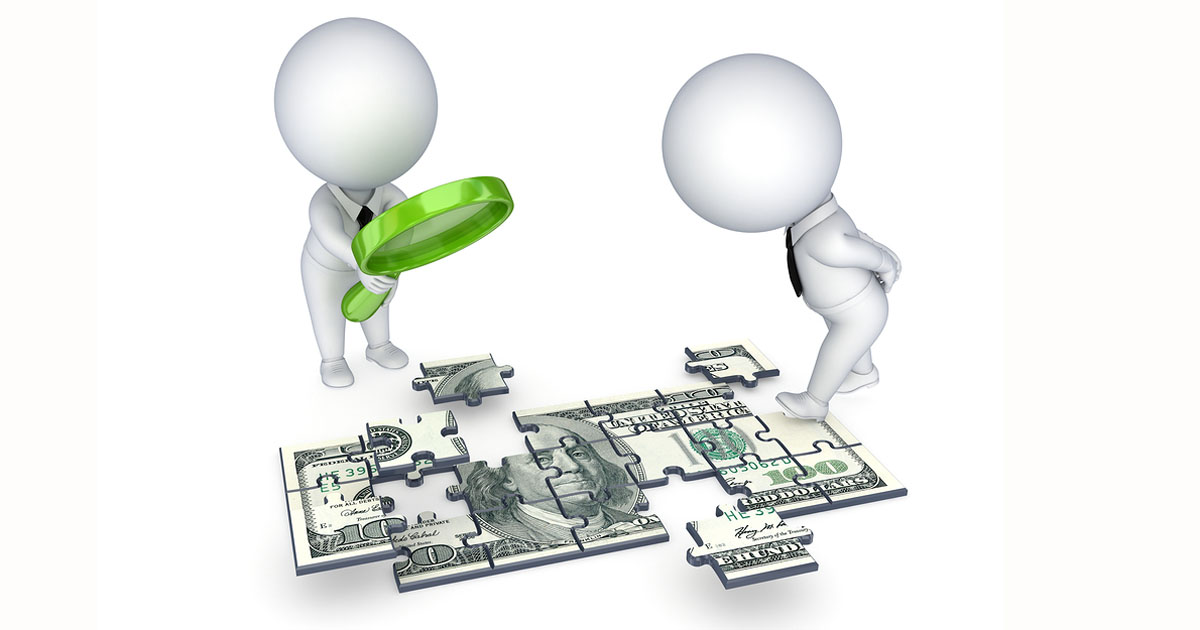